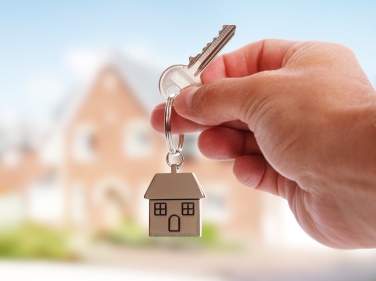 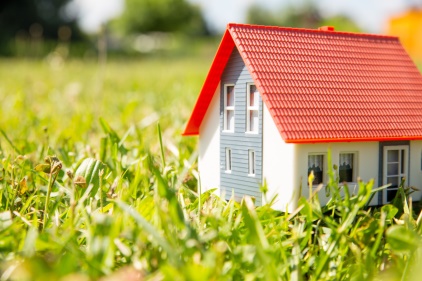 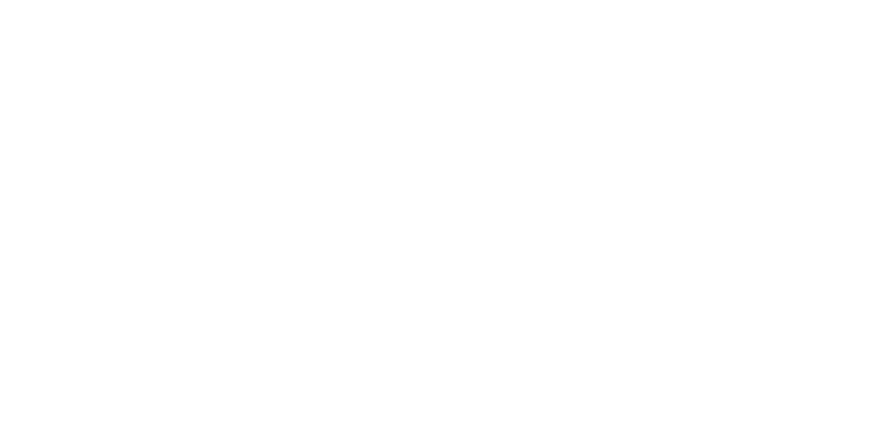 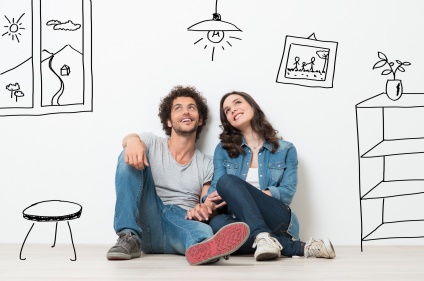 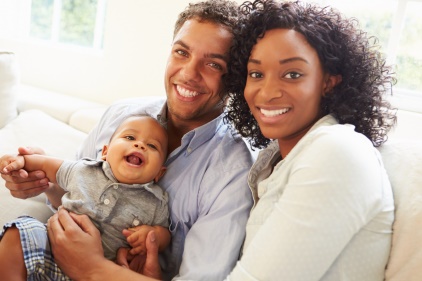 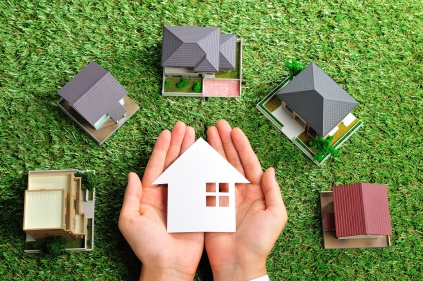 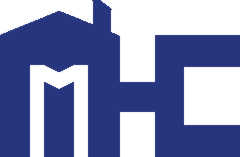 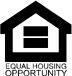 735 Riverside Dr. / Jackson, MS / 601.718.4642 / mshomecorp.com
Monitoring and Grant Closeout,
 What to Expect?
Objectives
Attendees of this session will receive valuable information to enhance their management of federal grant programs and improve program outcomes. This session will cover the Monitoring/Grant Closeout process and what to expect!
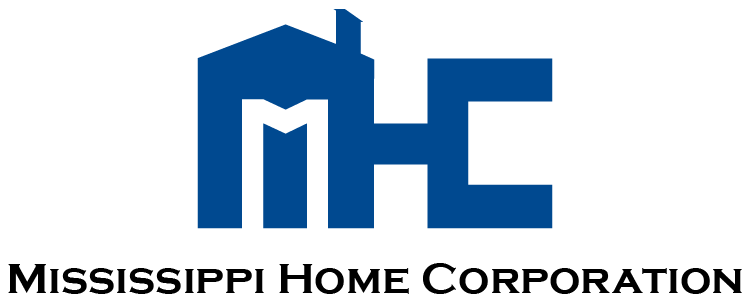 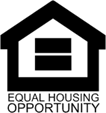 [Speaker Notes: Tamara]
Outline
Monitoring Steps 	

Universal Regulation Requirements		

ESG/ESG-CV Monitoring 

 Closeout
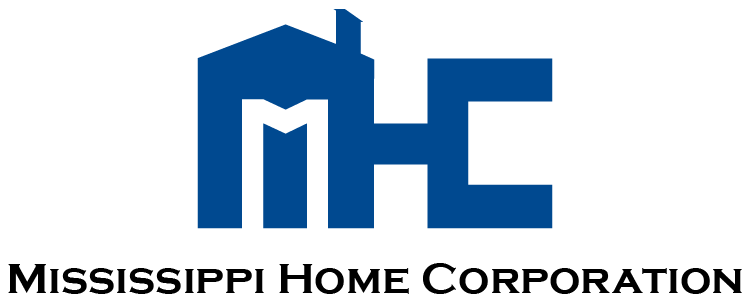 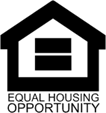 [Speaker Notes: Tamara]
Grantee Monitoring Overview
Mississippi Home Corporation the State agency for the distribution of ESG, HOPWA and HOME funds is required to monitor each program, function, andactivity funded by its ESG and HOPWA and award
Monitoring is not limited to a one-time event but is rather an ongoingprocess that assesses the quality of ESG & ESG-CV funded programperformance over the life of the Standard Agreement and involvescontinuous communication and evaluation. This is done through program monitoring and RFC reviews. 
The goal of this process is to assist ESG and HOPWA funded programs with improving performance, increasing capacity, and avoiding orremedying instances of non-compliance
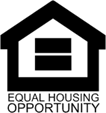 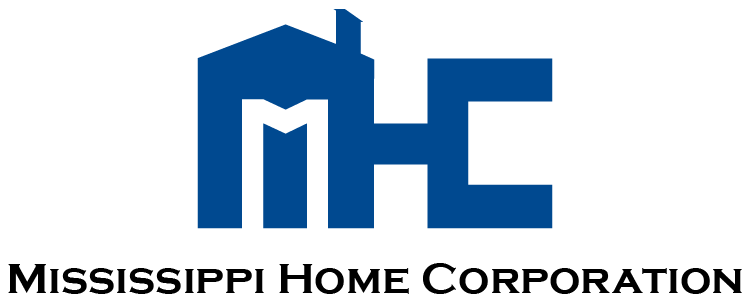 [Speaker Notes: Faye]
Grantee Monitoring Overview
MHC’s grantees are required to participate in monitoring and reporting on the performance of their funded programs, including those implemented by:
Direct service providers
 Contractors
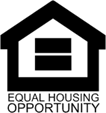 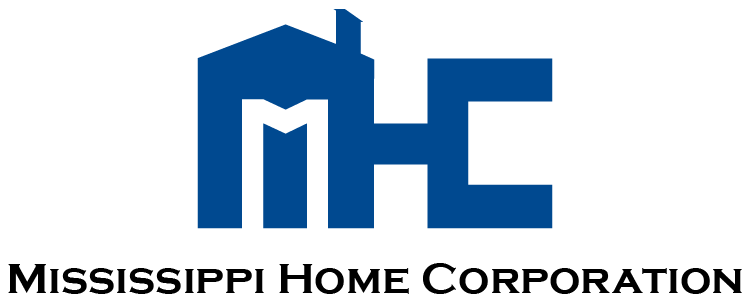 [Speaker Notes: Faye]
Grantee Monitoring Overview
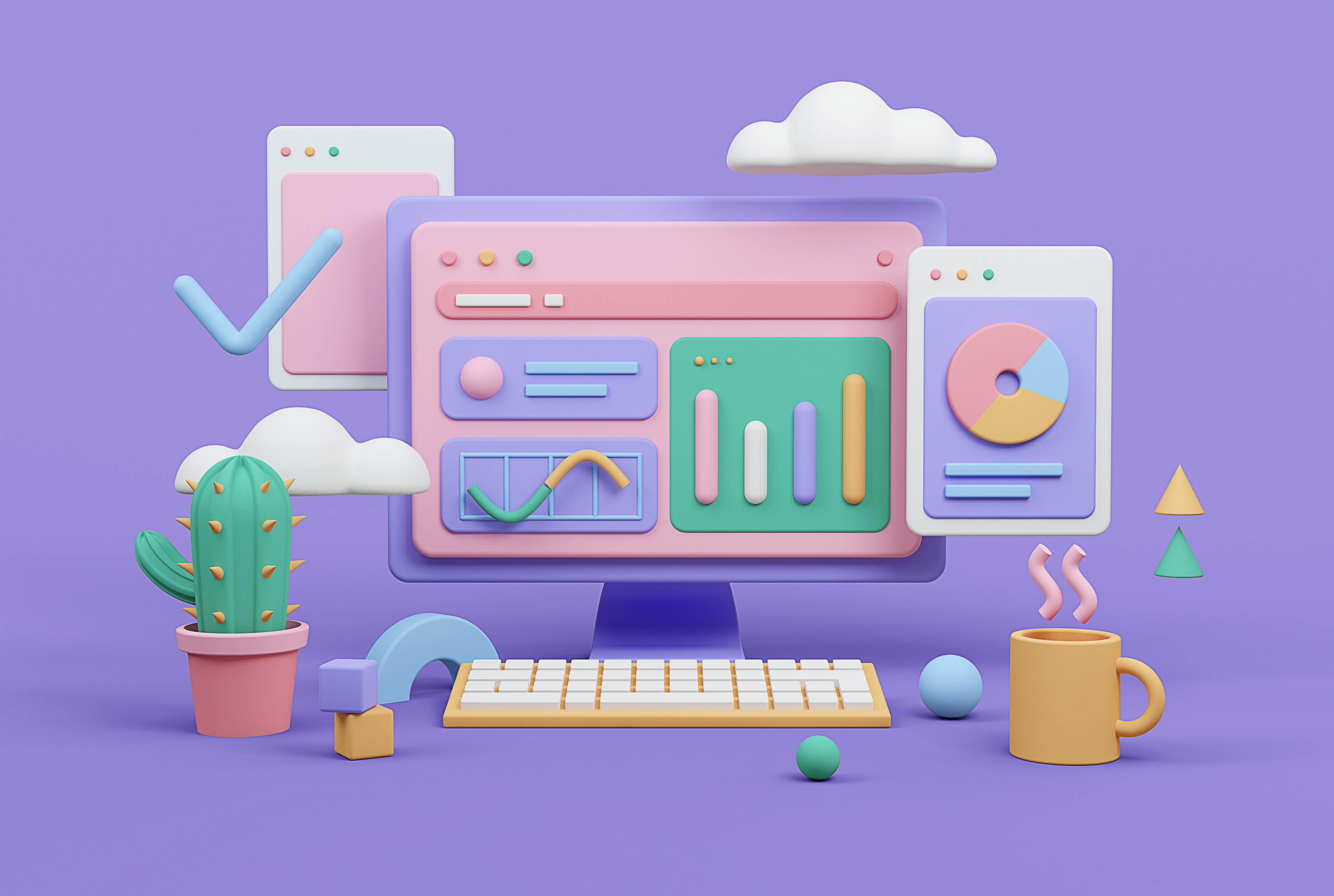 MHC’s grantees are expected to make ALL program recordsavailable to MHC for, and toparticipate in, regular monitoringevents.
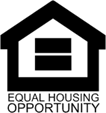 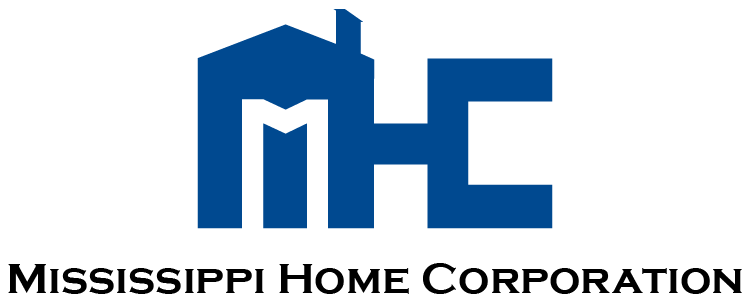 [Speaker Notes: Faye]
Reporting
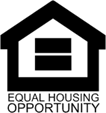 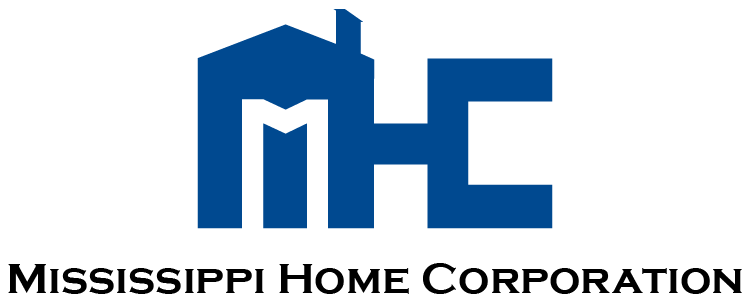 [Speaker Notes: Faye]
Process & Outcomes
Process & Outcomes
Consistent with HUD requirements detailed in the CPD Monitoring Handbook and CPD Notice 14-04, MHC conducts a risk assessment   on entities implementing federal funded activities to identify the risk of fraud, waste, abuse, and non-compliance
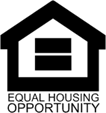 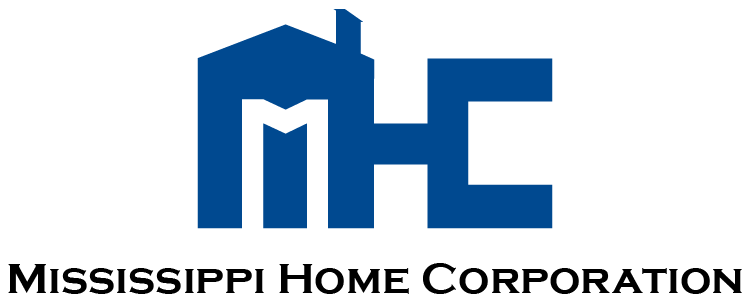 [Speaker Notes: Faye]
Triggers on the Risk Assessment includes:
Turnover of key staff
Frequent and multiple concerns on RFC/documentation
Budgets more than $
Delayed on documentation 
Delayed in RFC
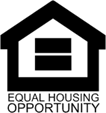 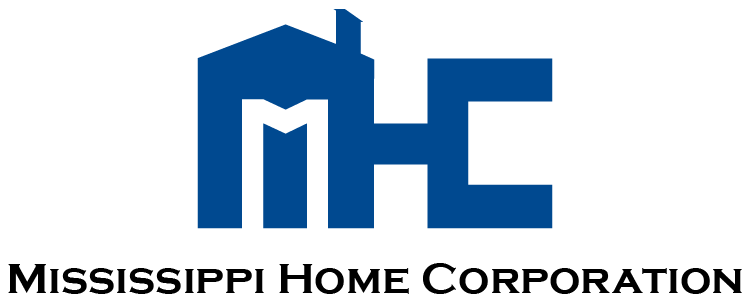 [Speaker Notes: Faye]
MHC will complete a Risk Assessment Worksheetfor each grantee.
The risk assessment is measured on a 100-point scalewhereby each grantee is assigned points for variousfactors which are summed up to a total score thatcorresponds with the following risk categories: High risk (51-100) Medium risk (30-50 points) Low risk (0-29 points)
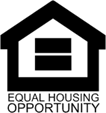 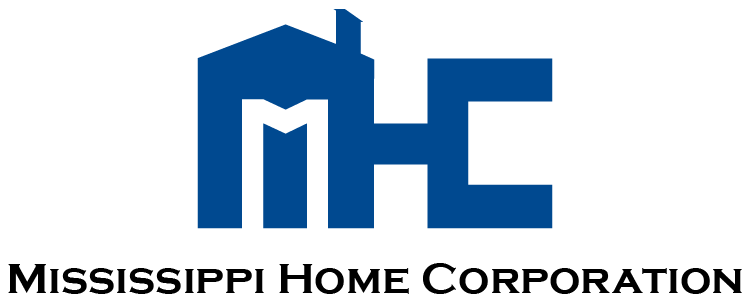 [Speaker Notes: Faye]
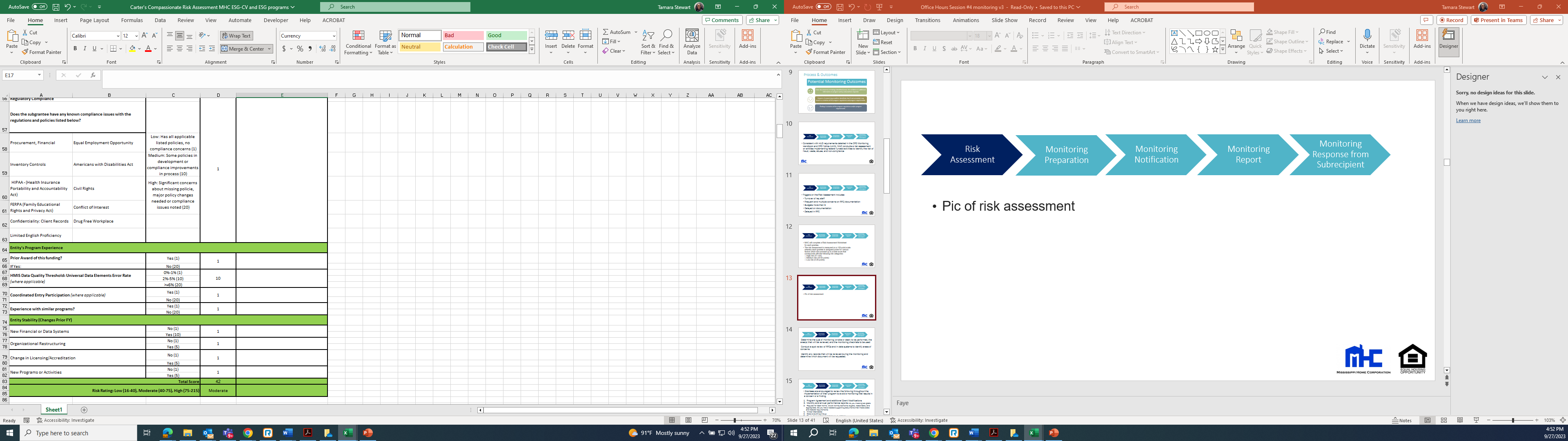 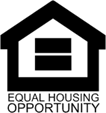 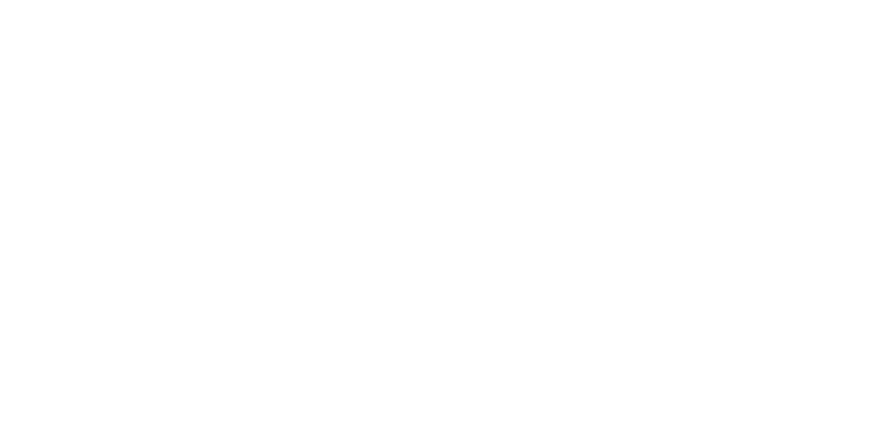 [Speaker Notes: Faye]
Determine the type of monitoring (on-site or desk) to be performed, the area(s) that will be reviewed, and the monitoring checklists to be used.

Conduct a spot review of RFCs and in data systems to identify areas of concerns.

Identify any records that will be reviewed during the monitoring and determine which document will be requested.
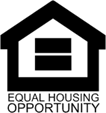 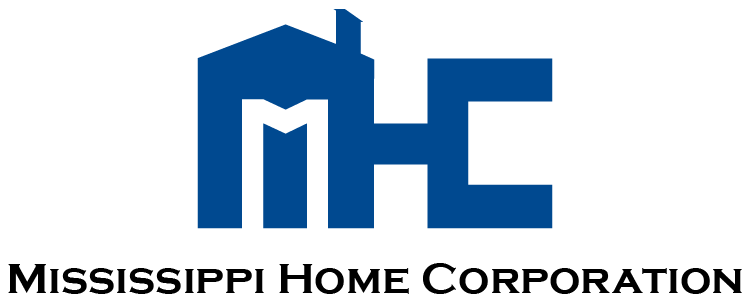 [Speaker Notes: Faye]
Grantees are encouraged to review the following throughout the implementation of their program to avoid a monitoring that results in a concern or a finding. 

Program Agreement and additional Grant Modifications 
Monthly and annual performance reports 
Are you meeting set goals
Request for Cash forms. Are all reimbursements eligible, reasonable, and appropriate? Do you have needed supporting documents that meets state and federal requirements?
Written Standards
Does everything lineup 
Do you have a clear separation in your grants
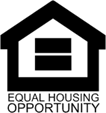 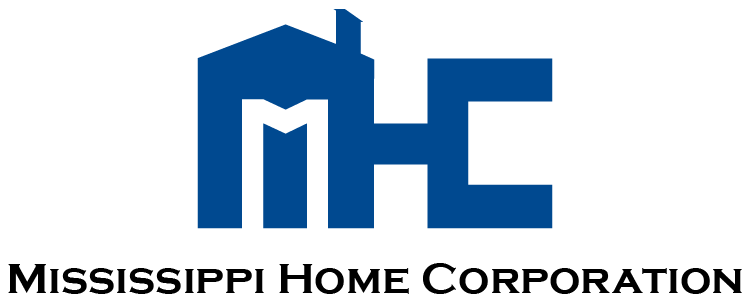 [Speaker Notes: Faye]
Once the date of the monitoring is determined, an Intent to Monitor Letter and email will be sent to the grantee before the monitoring event

The letter should include the following:
Date(s) of the monitoring event and a statement indicating whether the review will occur remotely or on-site
Activity(ies) and area(s) to be reviewed
A request of deidentified applicant list from HMIS/other 
A list of requested documents. Additional documents may be requested during and after the monitoring.
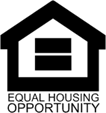 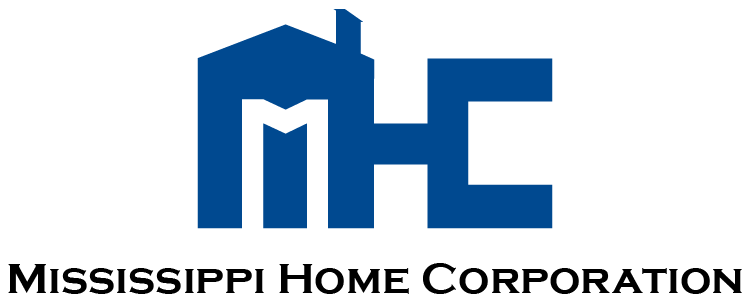 [Speaker Notes: Faye]
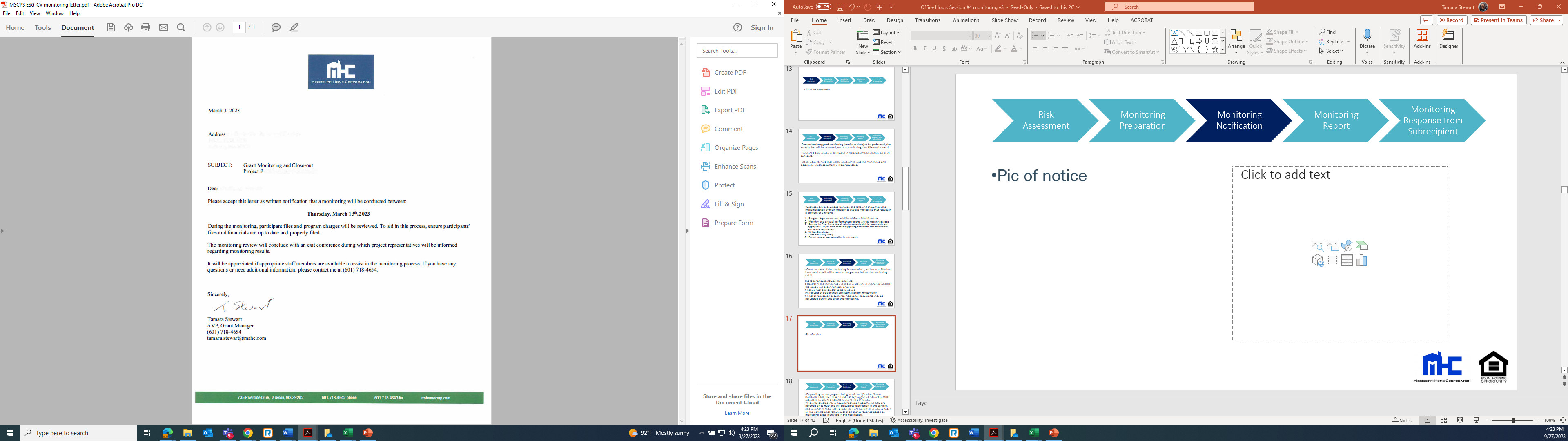 Pic of notice
Get YOUR HOUSE in order!
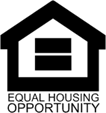 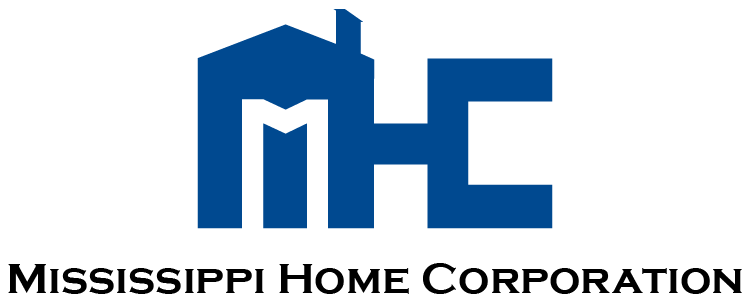 [Speaker Notes: Faye]
Depending on the program being monitored (Shelter, Street Outreach, RRH, HP, TBRA, STRMU, PHP, Supportive Services), MHC may need to select a sample of client files to review. 
All clients entered into a housing/service programs in HMIS are reported on to HUD and will be subject to selection in the sample.
The number of client files subject (but not limited) to review is based on the complete list (all unique) of all clients reported based on monitoring dates identified in the notification.
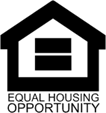 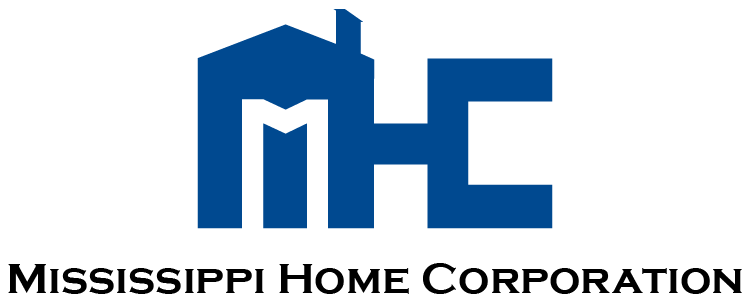 [Speaker Notes: Faye]
At the conclusion of the monitoring, MHC shall will notify key personnel in writing of findings and concerns as well as next steps in the monitoring process.

For each concern, the grantee will be provided:
An opportunity to correct any misunderstandings
Grantees will have the opportunity to respond to all findings. 

For each finding, corrective actions will be identified, if any corrective actions are available.

Grantees monitoring report will identify the date by which finding and/or concerns must be addressed
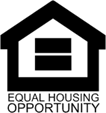 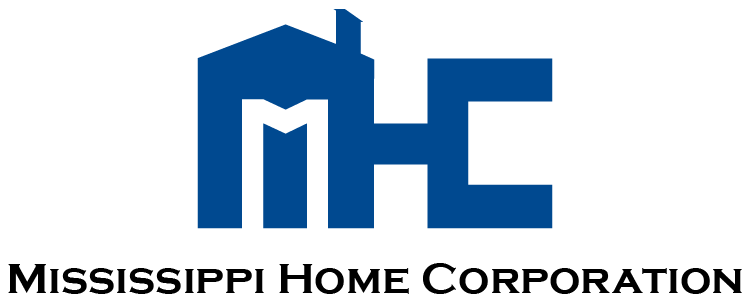 [Speaker Notes: Faye]
If a written response is not received by the date identified in the monitoring report, MHC will issue a Non-Compliance Letter to the grantee requesting their response within 15 days.
MHC may take one or more of the following actions while waiting on corrective actions to be completed or if grantee fails to correct identified deficiencies:
Withhold reimbursements until findings are addressed 
Request the repayment of previous reimbursements for disallowed costs
Wholly or partly suspend or terminate the award
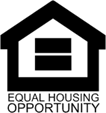 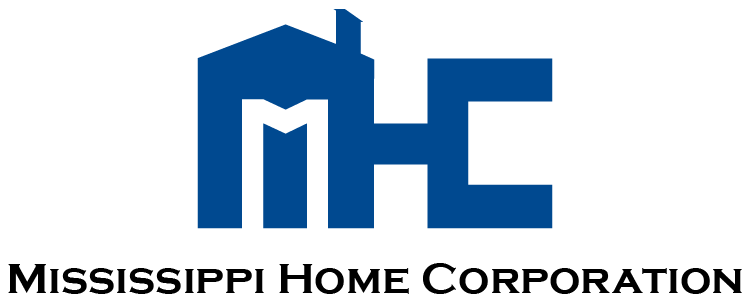 [Speaker Notes: Faye]
Agencies will receive a final monitoring at the closeout of their grant. 

MHC closeout report will also include a clearance letter from all monitoring.

Agencies that have not responded/cleared identified concerns/findings, will not be able to successfully closeout their program.
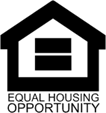 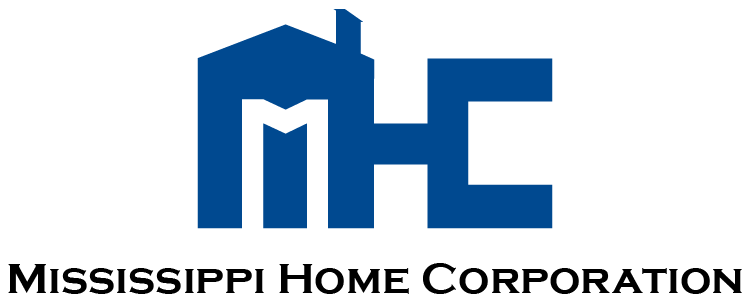 [Speaker Notes: Faye]
Monitoring Prep
Universal Federal Program Requirements
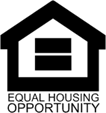 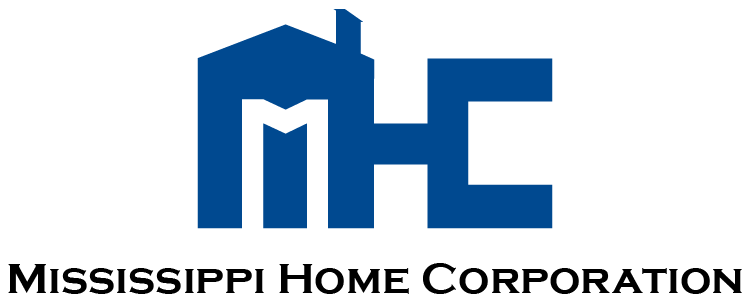 [Speaker Notes: Faye]
Allowable, Reasonable, and Appropriate
§ 200.404 Reasonable costs.
A cost is reasonable if, in its nature and amount, it does not exceed that which would be incurred by a prudent person under the circumstances prevailing at the time the decision was made to incur the cost. The question of reasonableness is particularly important when the non-Federal entity is predominantly federally-funded. In determining reasonableness of a given cost, consideration must be given to:
(a) Whether the cost is of a type generally recognized as ordinary and necessary for the operation of the non-Federal entity or the proper and efficient performance of the Federal award.
(b) The restraints or requirements imposed by such factors as: sound business practices; arm's-length bargaining; Federal, state, local, tribal, and other laws and regulations; and terms and conditions of the Federal award.
(c) Market prices for comparable goods or services for the geographic area.
(d) Whether the individuals concerned acted with prudence in the circumstances considering their responsibilities to the non-Federal entity, its employees, where applicable its students or membership, the public at large, and the Federal Government.
(e) Whether the non-Federal entity significantly deviates from its established practices and policies regarding the incurrence of costs, which may unjustifiably increase the Federal award's cost.
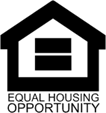 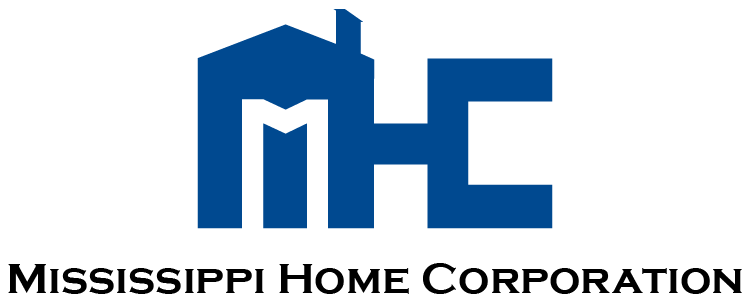 [Speaker Notes: Faye]
Saff, Indirect Cost, Admin
ESG
MHC does not allow for direct admin cost for the ESG grants; however, direct staff and admin staff that works directly with overseeing the ESG grants can be charged to the appropriate components. 
Staff time must be documented appropriately with signed timesheets and activity logs.
Does everything lineup?

Indirect Cost
Agency must have appropriate policies in place to implement Indirect Cost.  
 
Admin Cost 
Only allowed in HOPWA at 7%
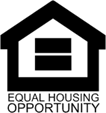 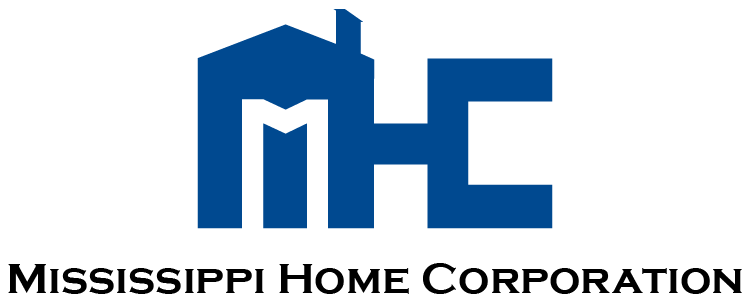 [Speaker Notes: Faye]
Disposition Form
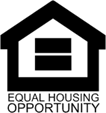 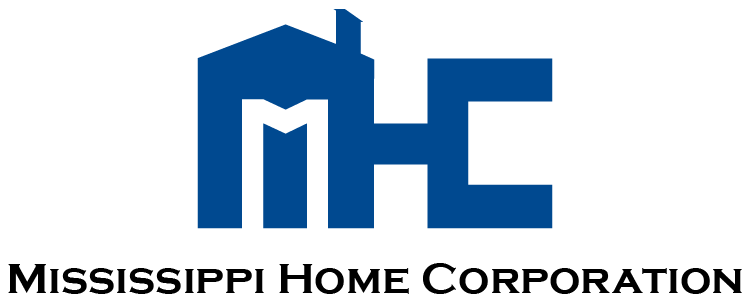 [Speaker Notes: Faye]
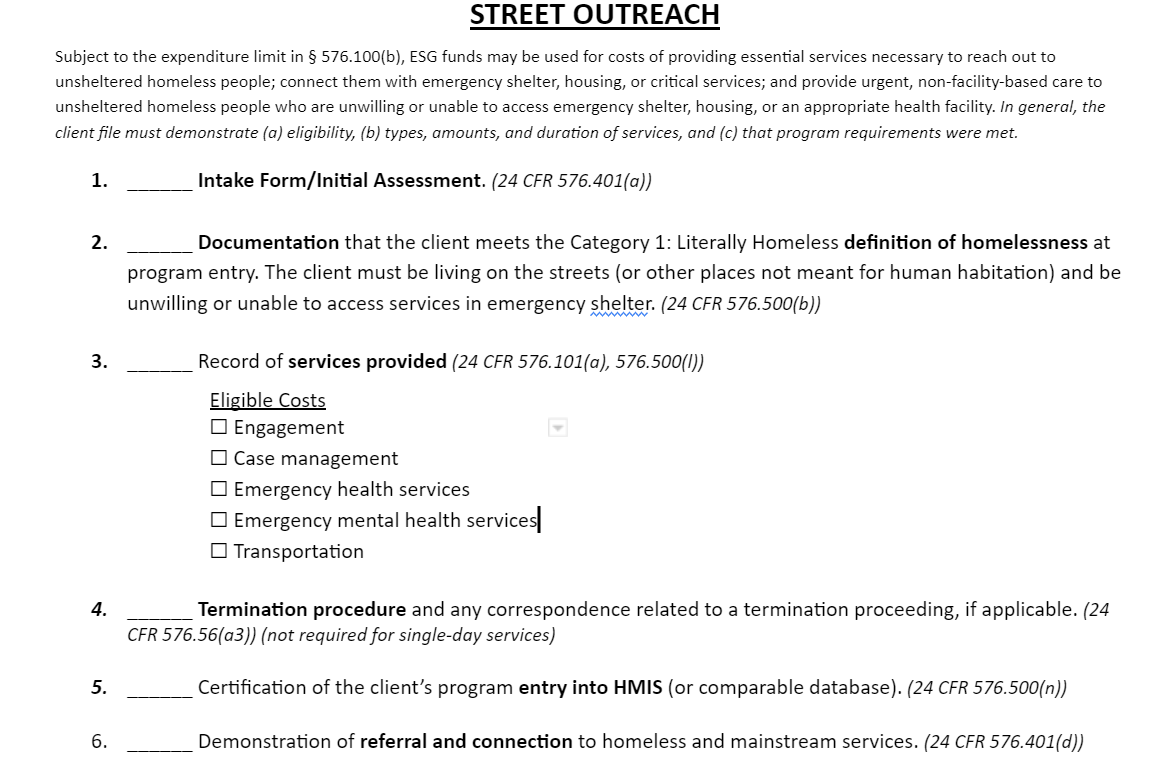 Street Outreach (SO)
Checklist pic
All applicants in an HMIS SO program is included in HUD reporting and assumed eligible and will be subject to monitoring.
SO applicants must be Unsheltered Homeless
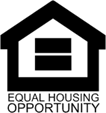 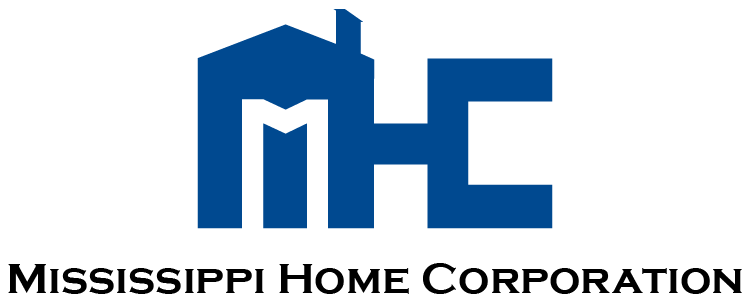 [Speaker Notes: Faye]
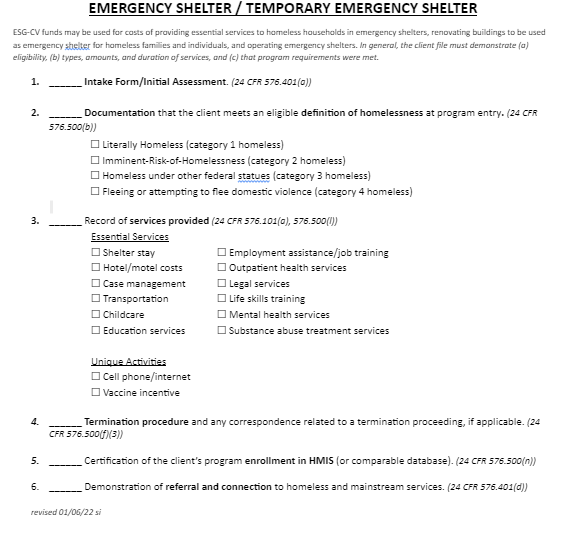 Shelter
All applicants in an HMIS Shelter program is included in HUD reporting and assumed eligible and will be subject to monitoring.
Shelter applicants must meet categories: 
Latterly Homeless 
               or 
Fleeing DV

Sign in sheets at a shelter is sufficient to document homeless status. 

Homeless certifications are recommended for hotel/motel stays. 
HMIS CES is sufficient
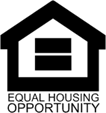 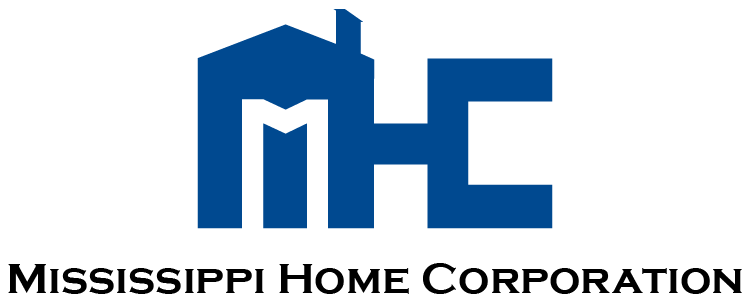 [Speaker Notes: Faye]
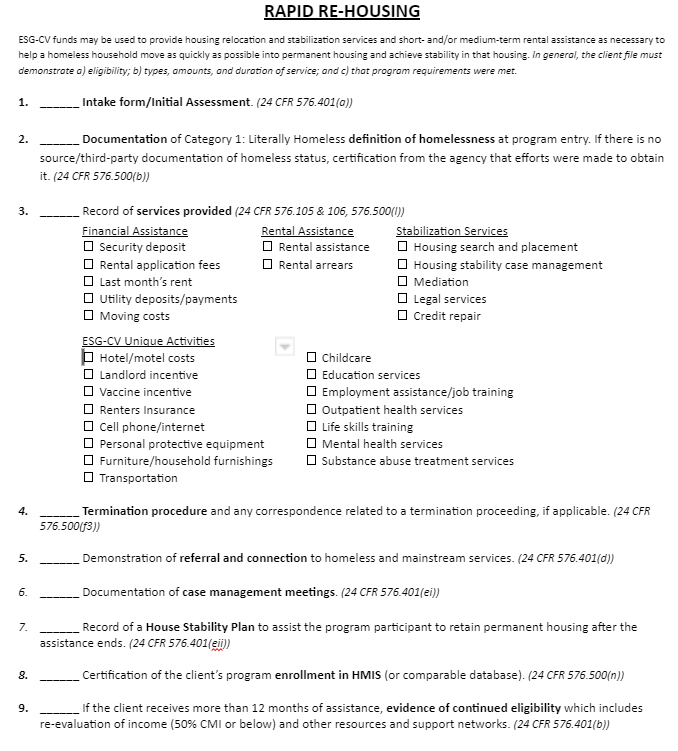 Rapid Rehousing
All applicants in an HMIS RRH program is included in HUD reporting and assumed eligible and will be subject to monitoring.
RRH applicants must meet categories: 
Latterly Homeless 
               or 
4)     Fleeing DV
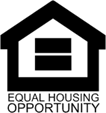 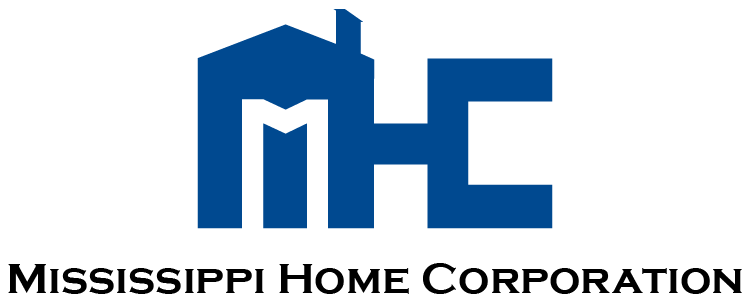 [Speaker Notes: Faye]
Rapid Rehousing
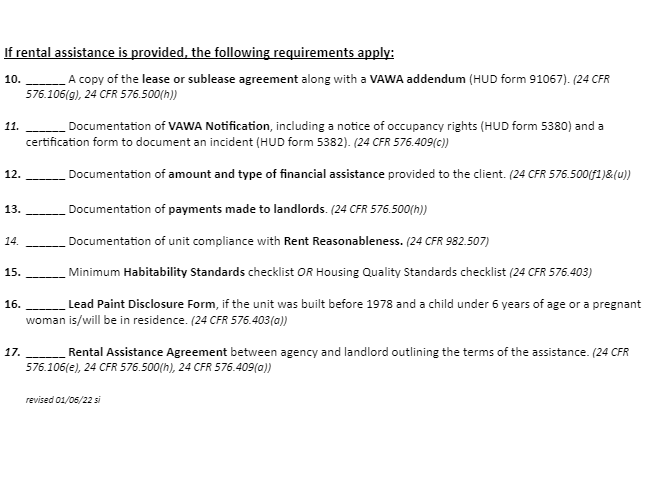 All applicants in an HMIS RRH program is included in HUD reporting and assumed eligible and will be subject to monitoring.
RRH applicants must meet categories: 
Latterly Homeless 
               or 
4)     Fleeing DV
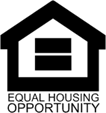 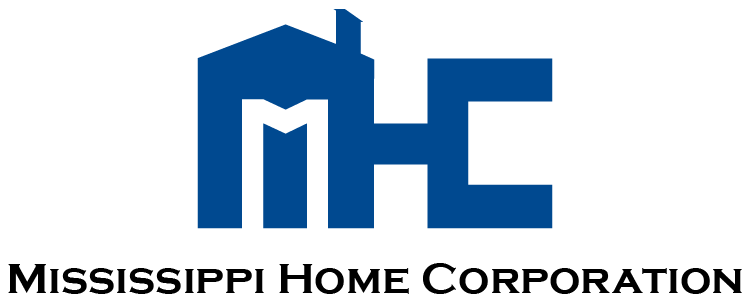 [Speaker Notes: Faye]
Homeless Prevention
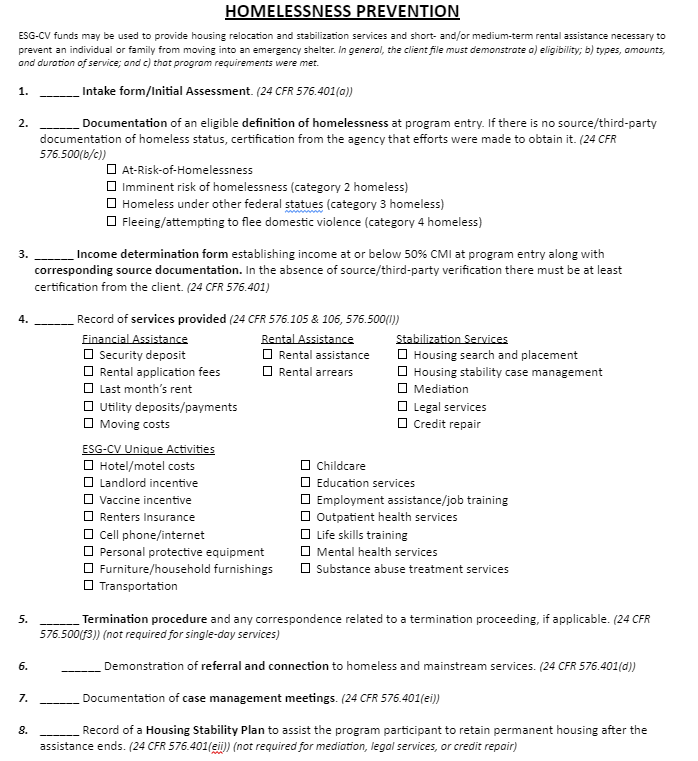 All applicants in an HMIS HP program is included in HUD reporting and assumed eligible and will be subject to monitoring.
Have income at:
30% AMI ESG
HP applicants must verify that they have no resource or support and will be homeless, and meet:
 Of the homeless definition 
2) Imminent risk  
               Or 
Fleeing DV
               Or
One of the conditions identified in category 1 of the At Risk of homelessness definition
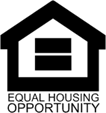 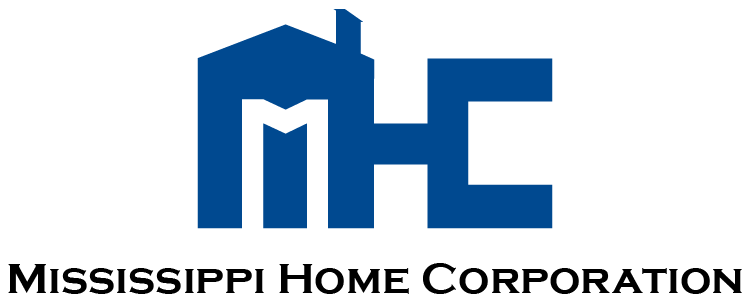 [Speaker Notes: Faye]
Homeless Prevention
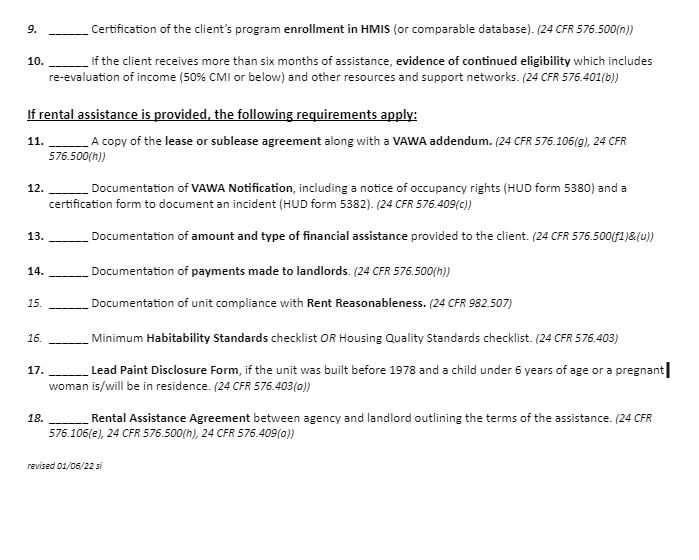 All applicants in an HMIS HP program is included in HUD reporting and assumed eligible and will be subject to monitoring.
Have income at:
30% AMI ESG
HP applicants must verify that they have no resource or support and will be homeless, and meet:
 Of the homeless definition 
2) Imminent risk  
               Or 
Fleeing DV
               Or
One of the conditions identified in category 1 of the At Risk of homelessness definition
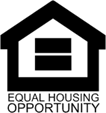 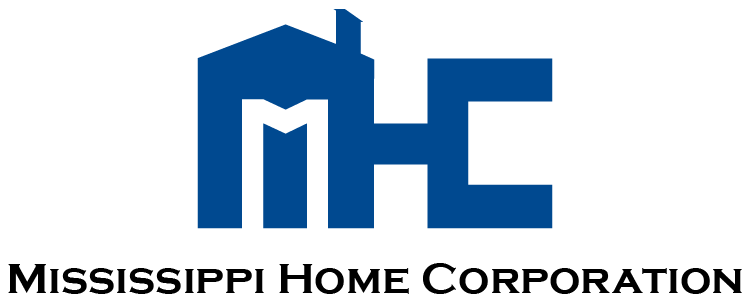 [Speaker Notes: Faye]
HMIS
HMIS funds are used to pay for the use and access for collecting and reporting data in HMIS. 
CoCs who are HMIS leads sometimes charges for storing data in the system. 
HMIS expenses is described as “to the extent necessary” in the CPD notice
24 CFR 576
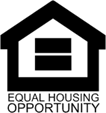 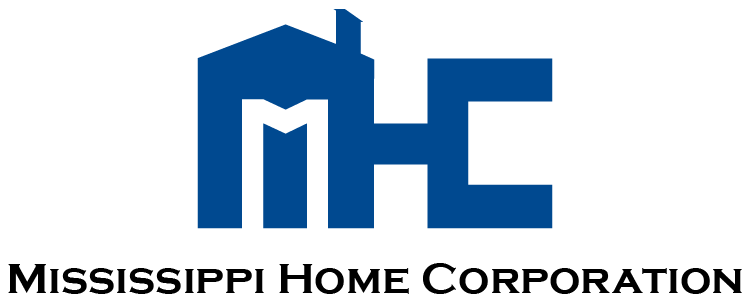 [Speaker Notes: Faye]
Monitoring Tools
Additional monitoring tools
CPD Monitoring Handbook (6509.2) | HUD.gov / U.S. Department of Housing and Urban Development (HUD)
Program Policy and Procedures
All agencies are required to have the following:
 Program policy and procedure manual: 
Must meet HUD and MHC regulations
Screening, approval/denial, appeals, housing, termination, discharge
Process of reporting concerns
Fair and equal housing
See HUD monitoring tools
Personnel Policy 
Needs to include Drug Free Workplace 
Process of reporting concerns
Fair and equal employment
See HUD monitoring tools
Fiscal Policy 
Needs oversight process 
Process of reporting concerns
Budgets

Someone with lived experience must be involved in your policy making, or board, or decisions.
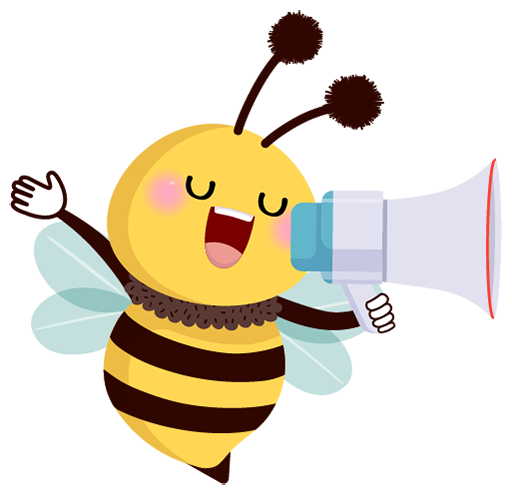 Everything must lineup!!!!!!!
Closeout Process
Closeout Checklist
Certificate of Completion
ESG Report
Agreement to Closeout
Outstanding Claimants
Test Your Knowledge

Should your hard copy files match your electronic files?
Does the client get to choose their desired unit without stipulations?  What is it the unit selection based on?
How frequently should a case manger contact an applicant receiving services? How should contact be documented? 
What inspection form/method will be required for all units/shelters October 1st?
Contact:Fredrick Davis 		  601-718-4657Fredrick.davis@mshc.com